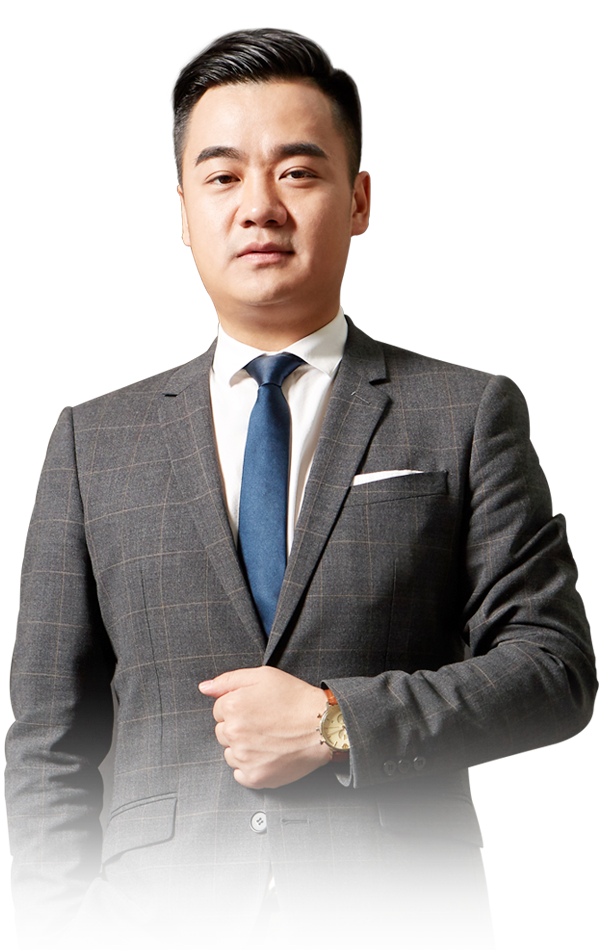 戴维斯再双击2
1月14日 20:15
王延龙
执业编号:A1120615060002
10多年行业从业经验，擅长把握市场节奏和筹码理论，以及热点跟踪及板块分析和龙头晋级、淘汰、卡位等细节判断。推崇趋势跟踪论，主张躲避风险为第一，获取利润是第二。是盈利模式《钝化转势法》、《分金弱转强》、《一眼看高点》等创始人。对投资者心理的操作过程解剖，深受广大股民用户的认可。
0 1
大盘分析
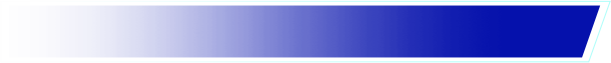 0 2
短期走势
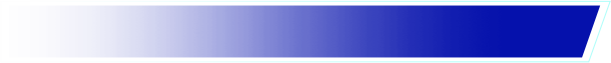 0 3
戴维斯双击
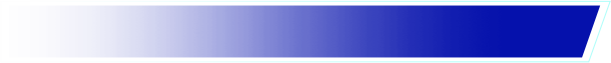 0 4
低估加速
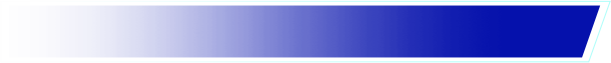 PART 01
大盘分析
大盘
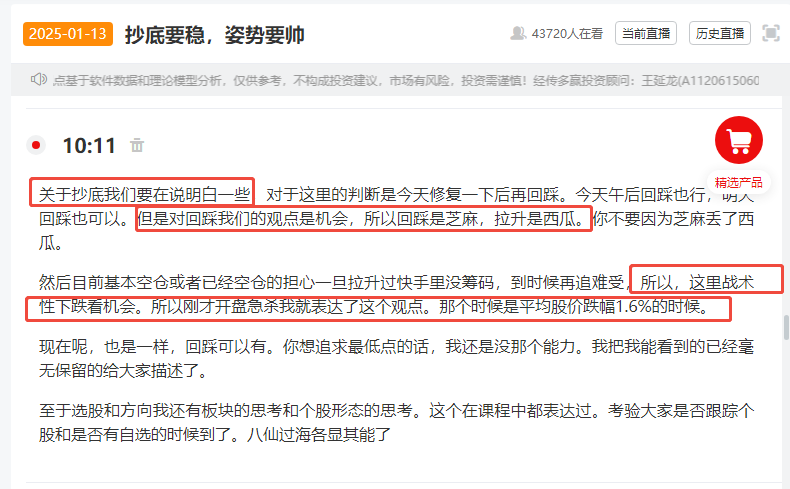 反转概率很大
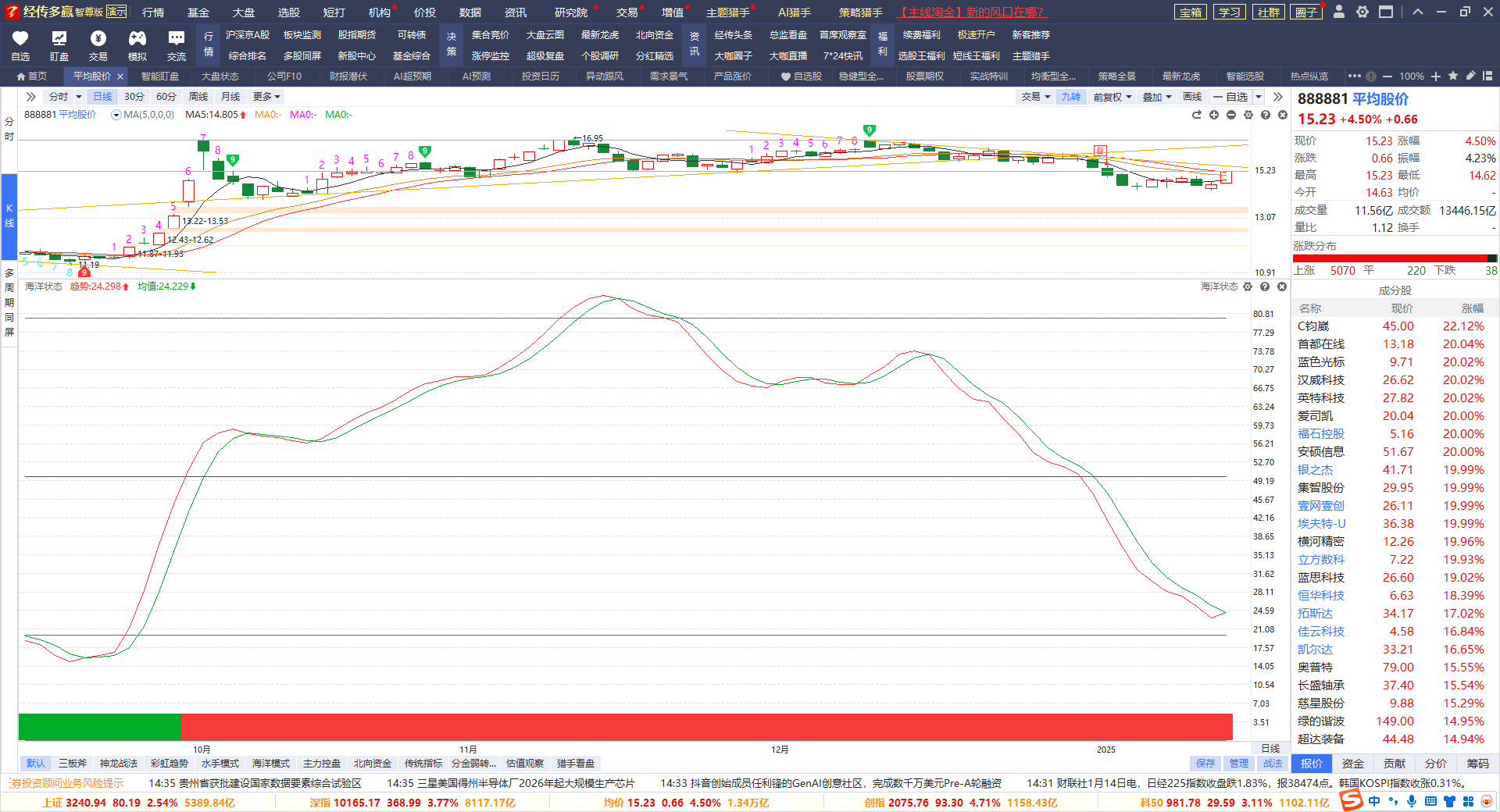 大盘
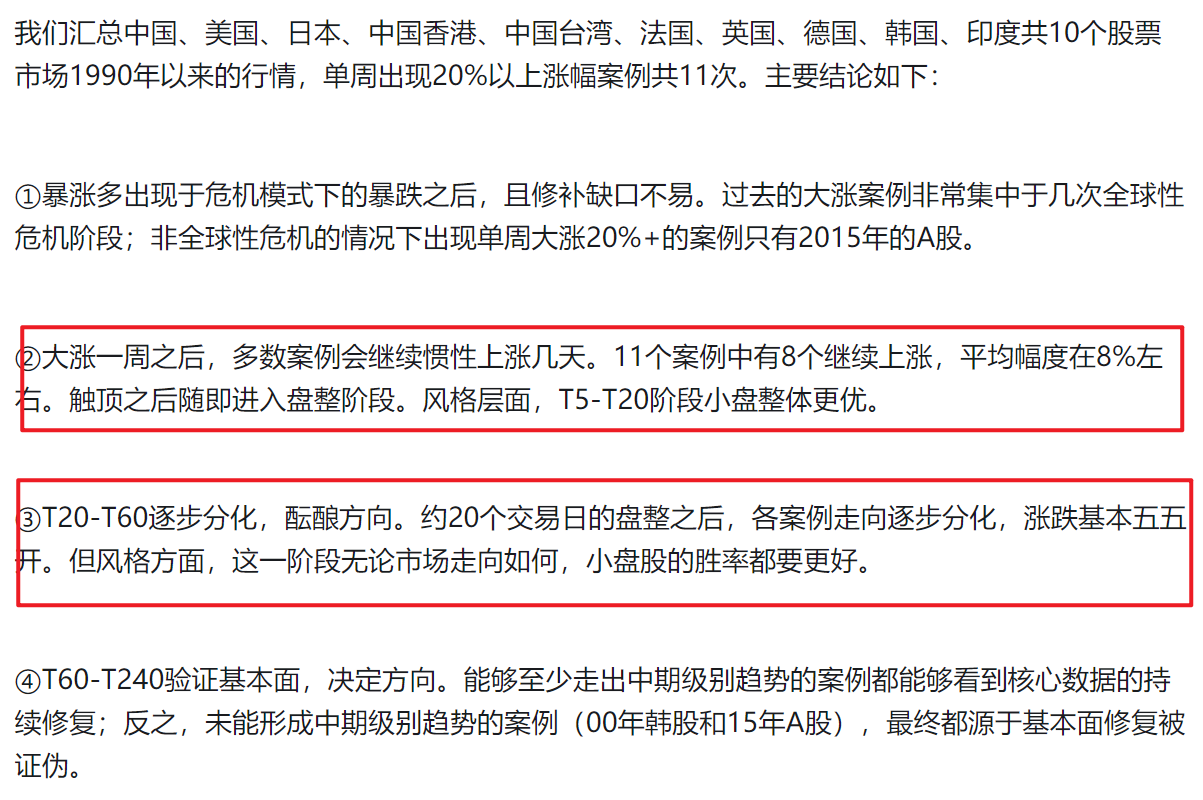 上图来自于网络
PART 02
关于阶段判断
短线继续看反弹
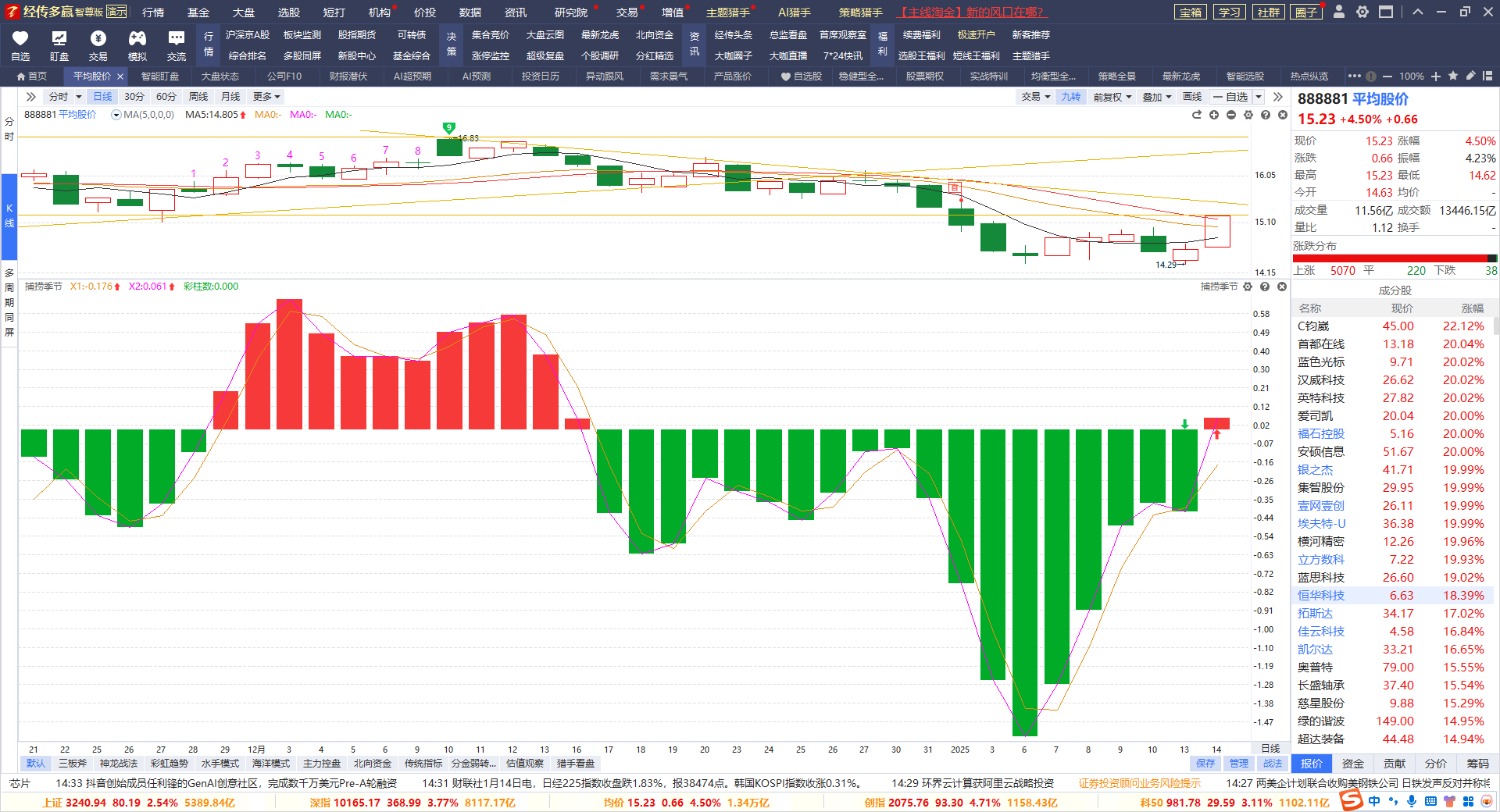 短线继续看反弹
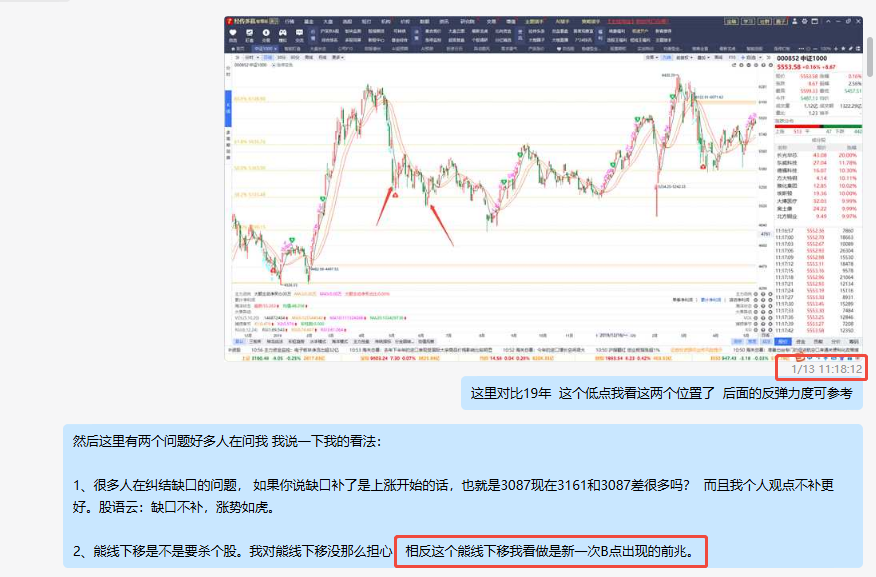 节后止跌节奏
我先来说说市场我们的判断逻辑的大原则。在上上周四也就是12.19日的时候我在用户培训的时候明确强调过，市场进入到了一轮主升后的下跌周期，这种下跌周期有两种反弹逻辑：

1、rsi日线没有到20可以有反弹，但是都是弱势的。所以这种反弹都是按照三日反弹原则。拉个阳线你就要赶紧走。

2、rsi日线到了20是第一次有效的反弹，那个位置要做。但是这个信号出现之前会让你对市场很怀疑。
PART 03
戴维斯双击
绩优股
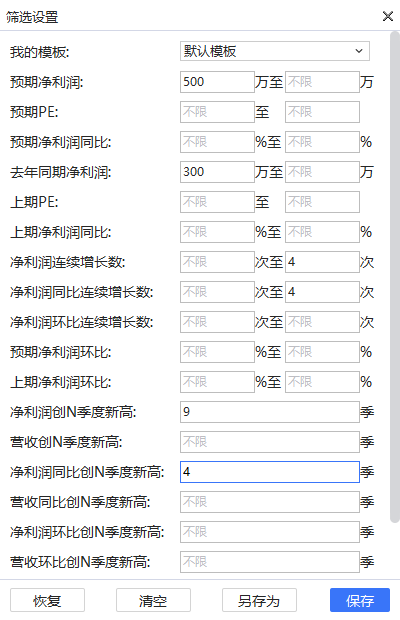 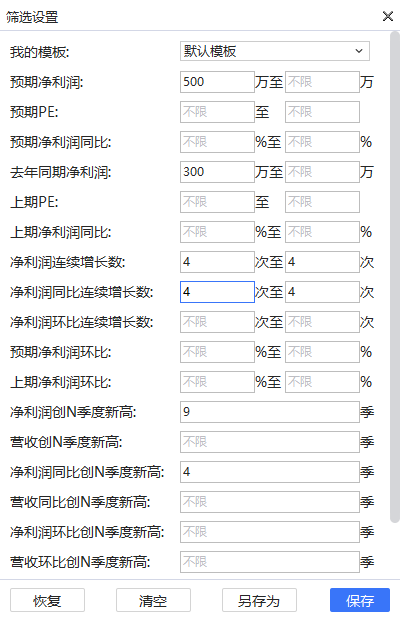 理解选择的逻辑
PART 04
短线选股策略
水手蓝色+底背离=辅助线距离
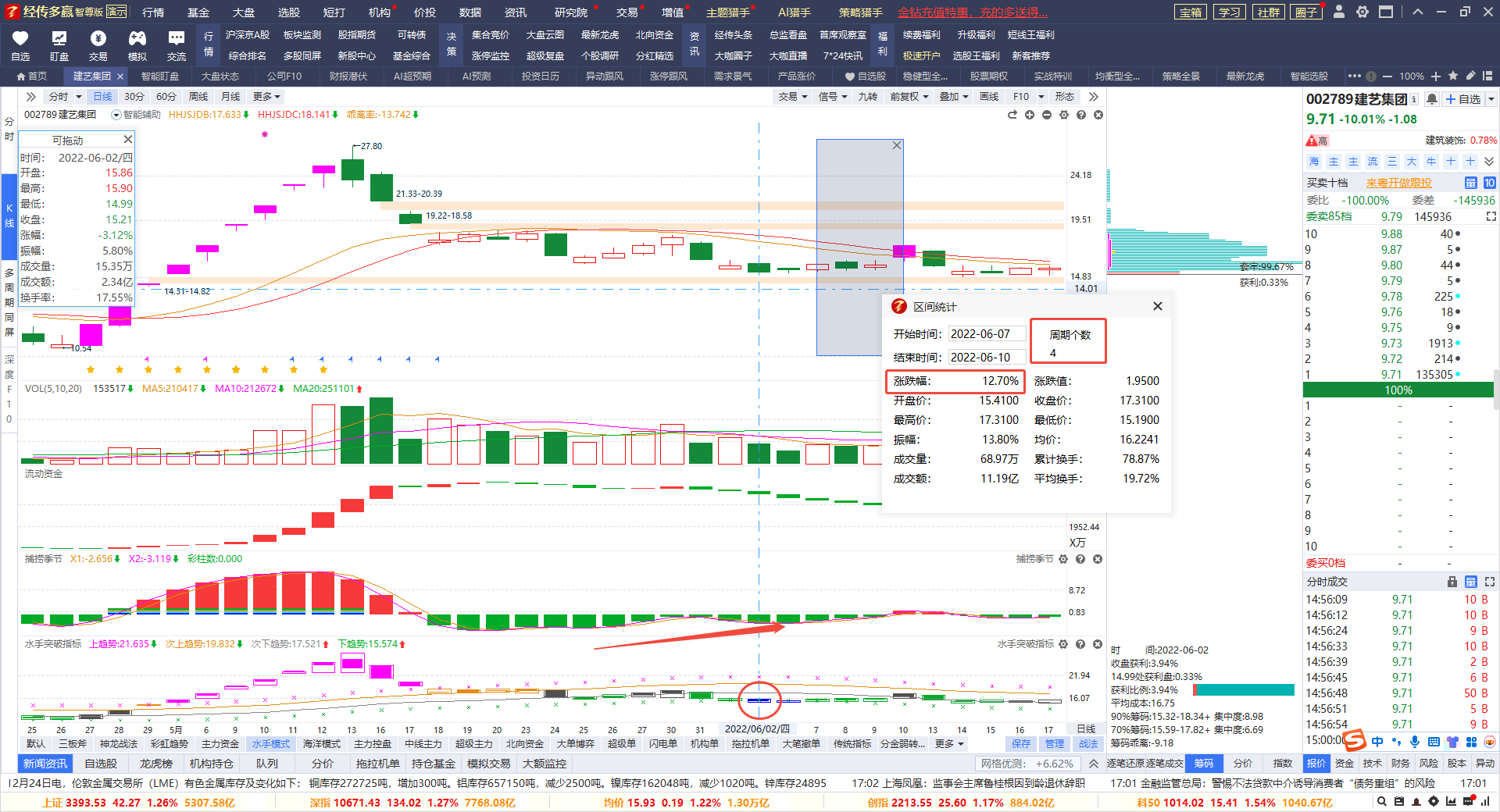 水手蓝色+底背离=辅助线距离
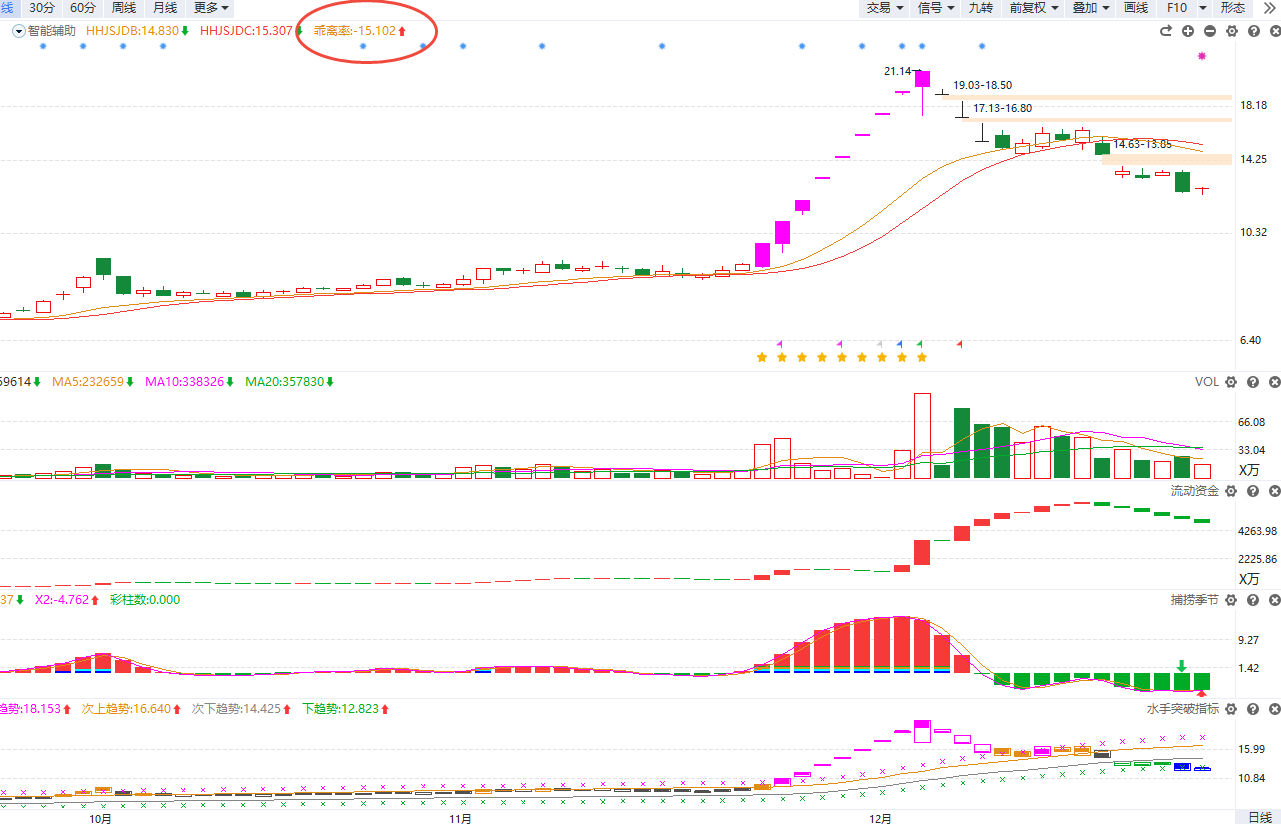 选股方案
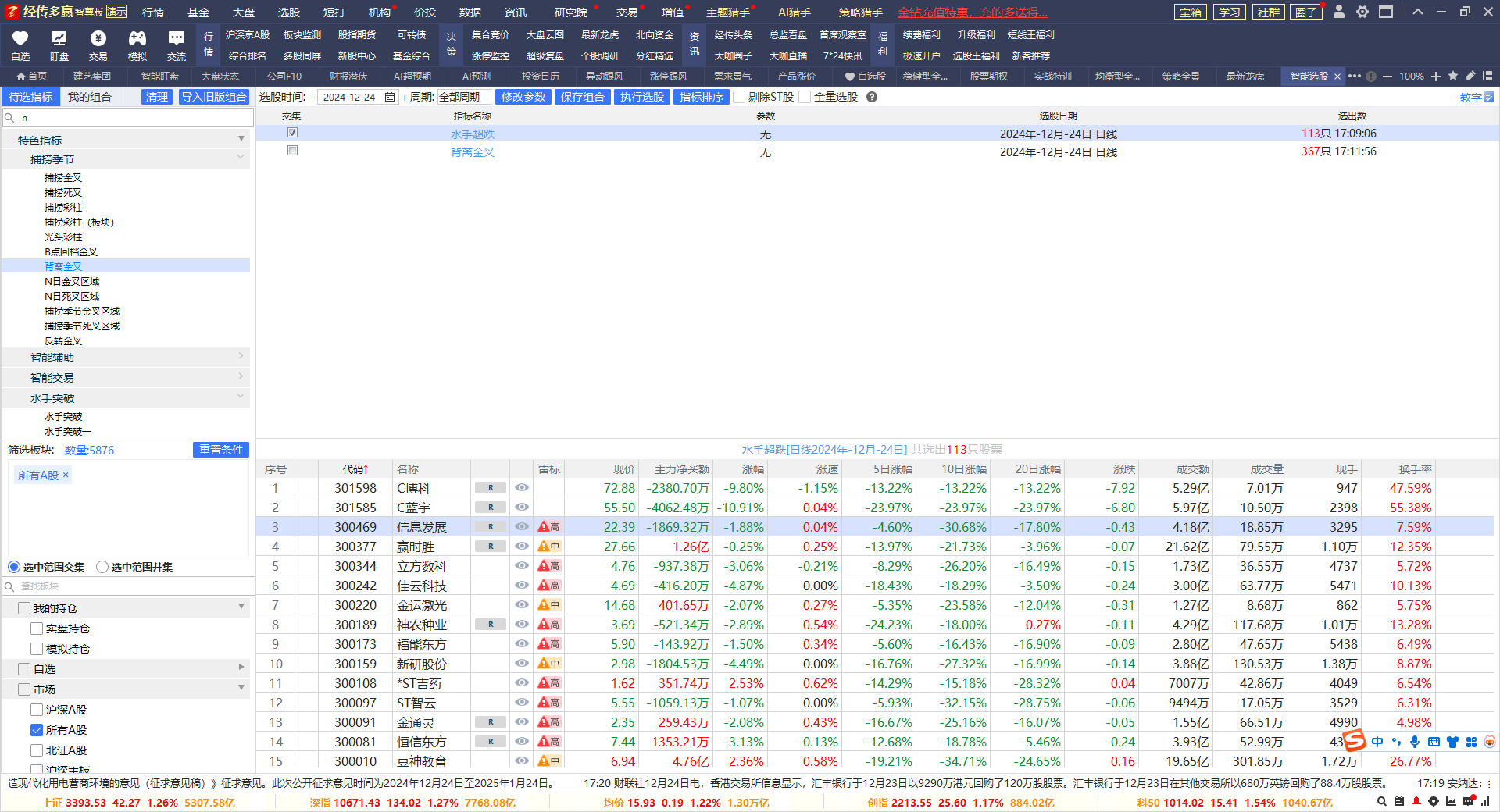 低估是戴维斯最好的双击
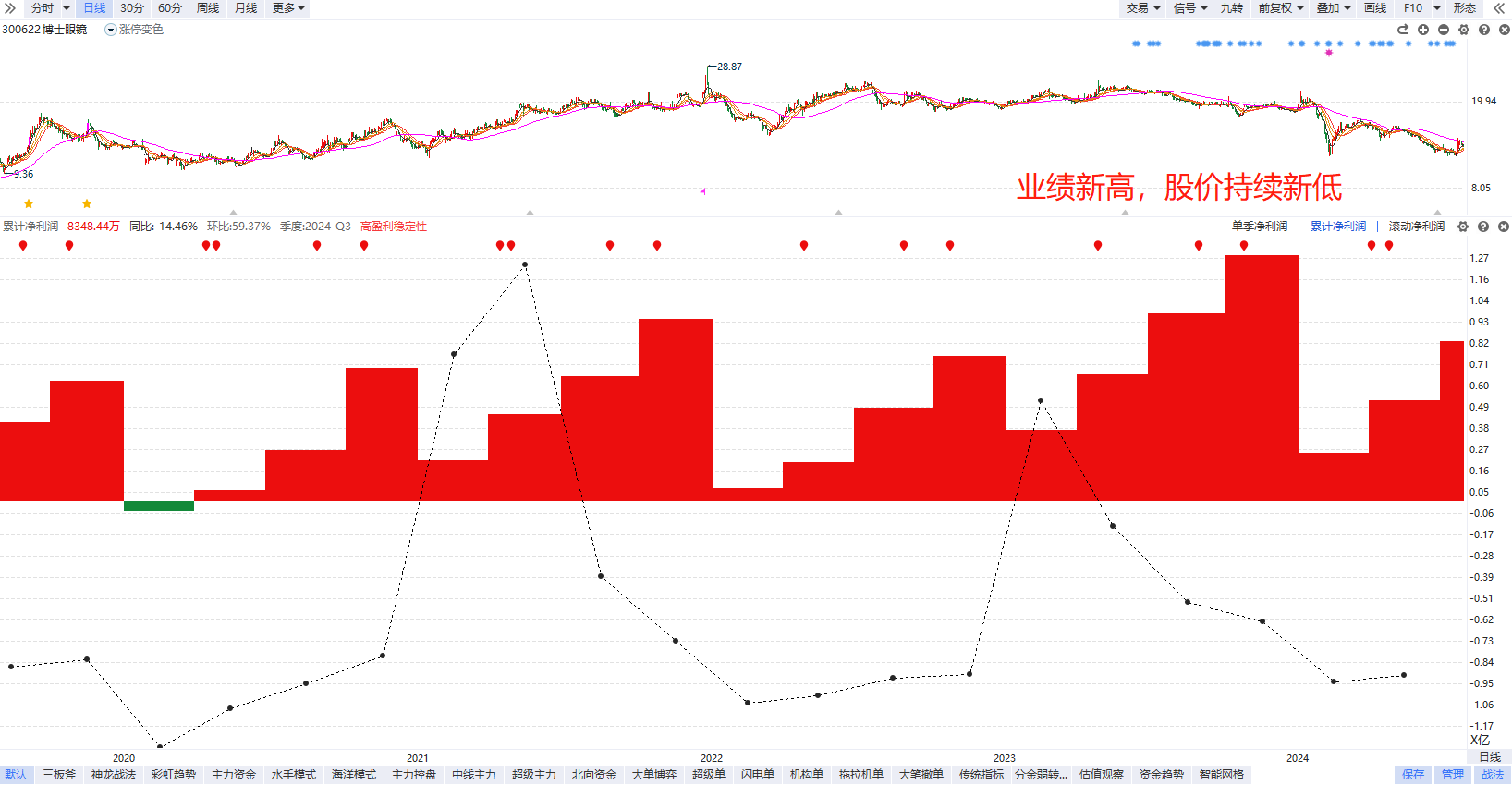 风口来临=爆发
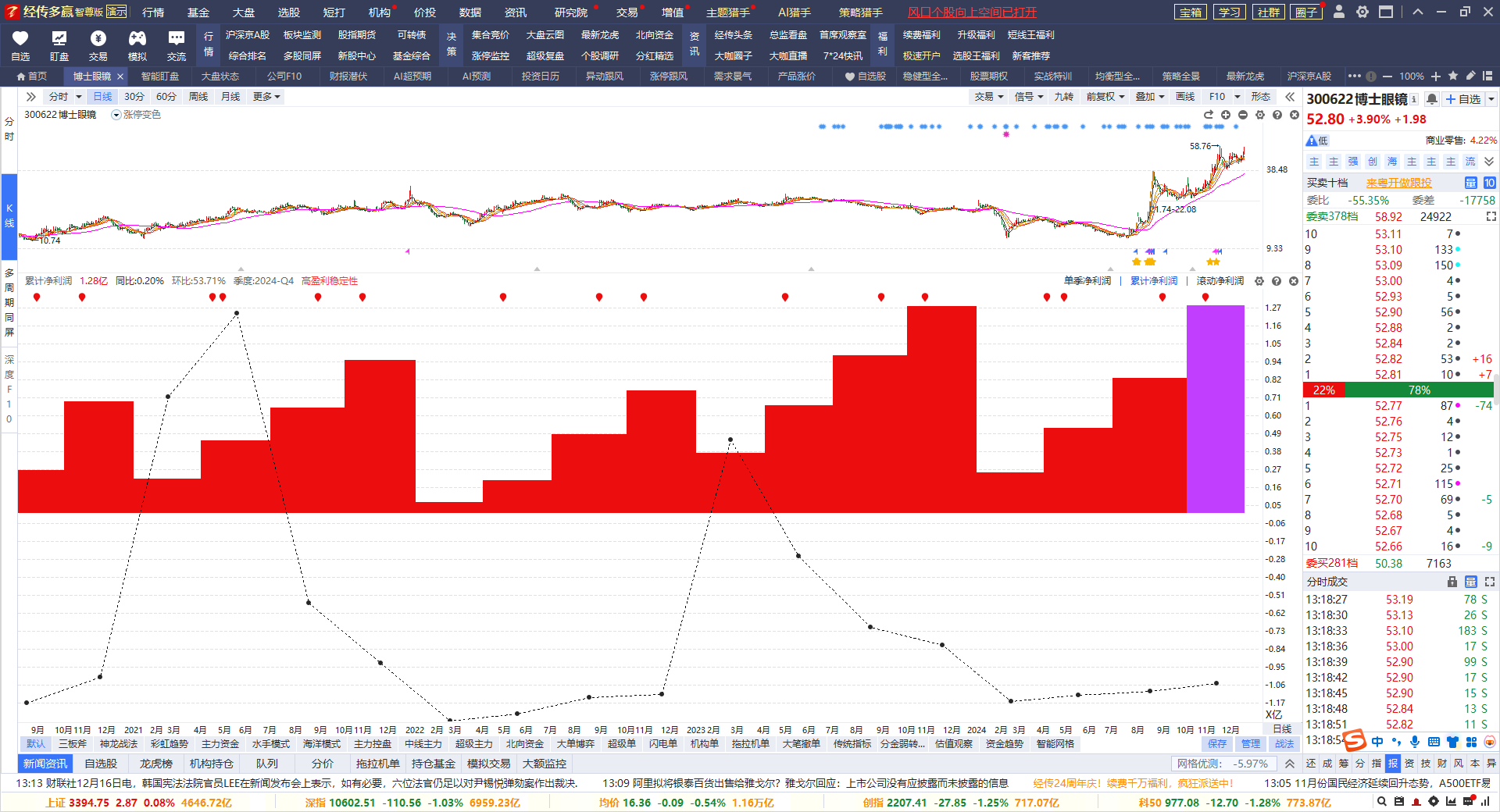 周线调整对低估个股是好事
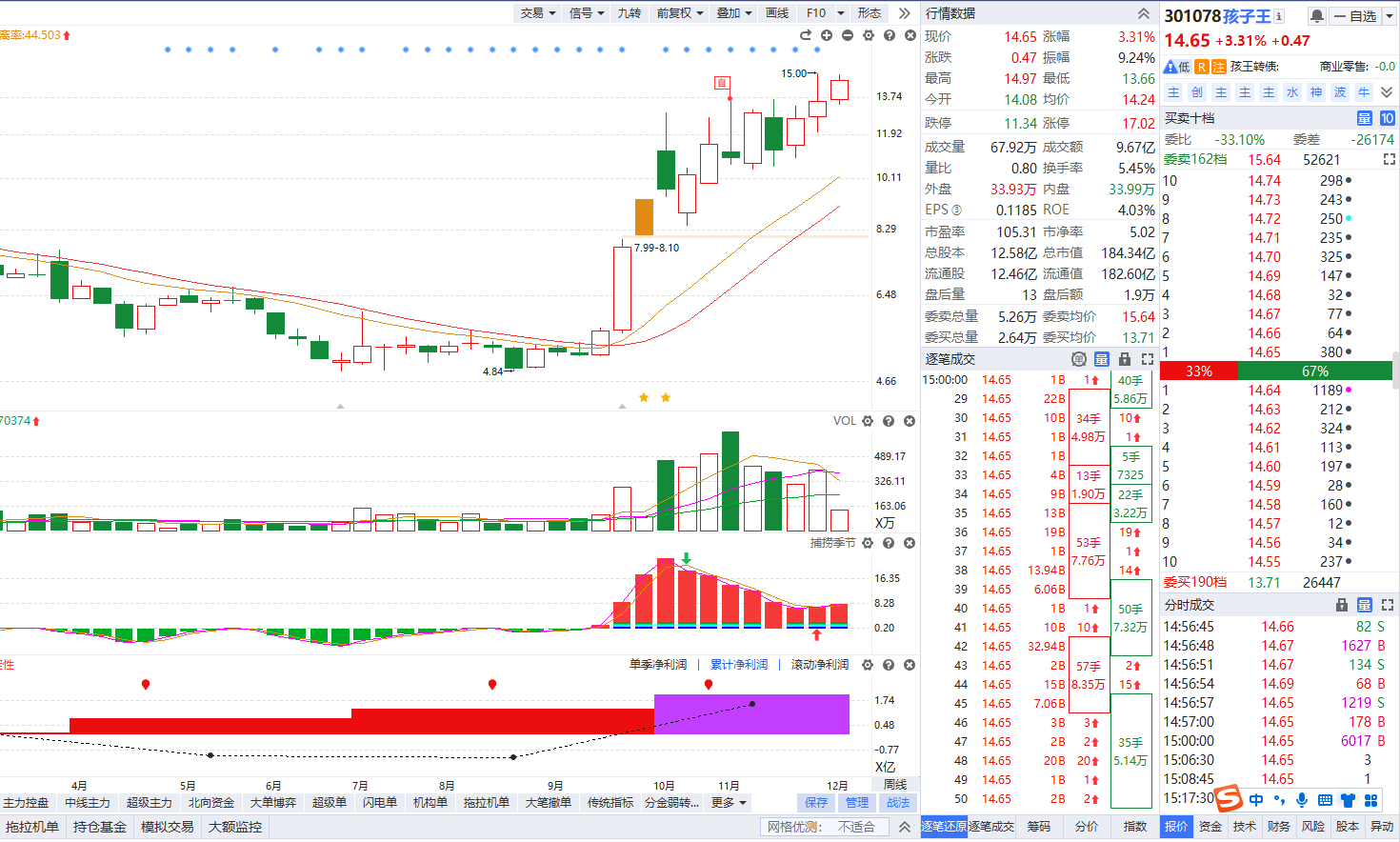 要爆发力可叠加短线
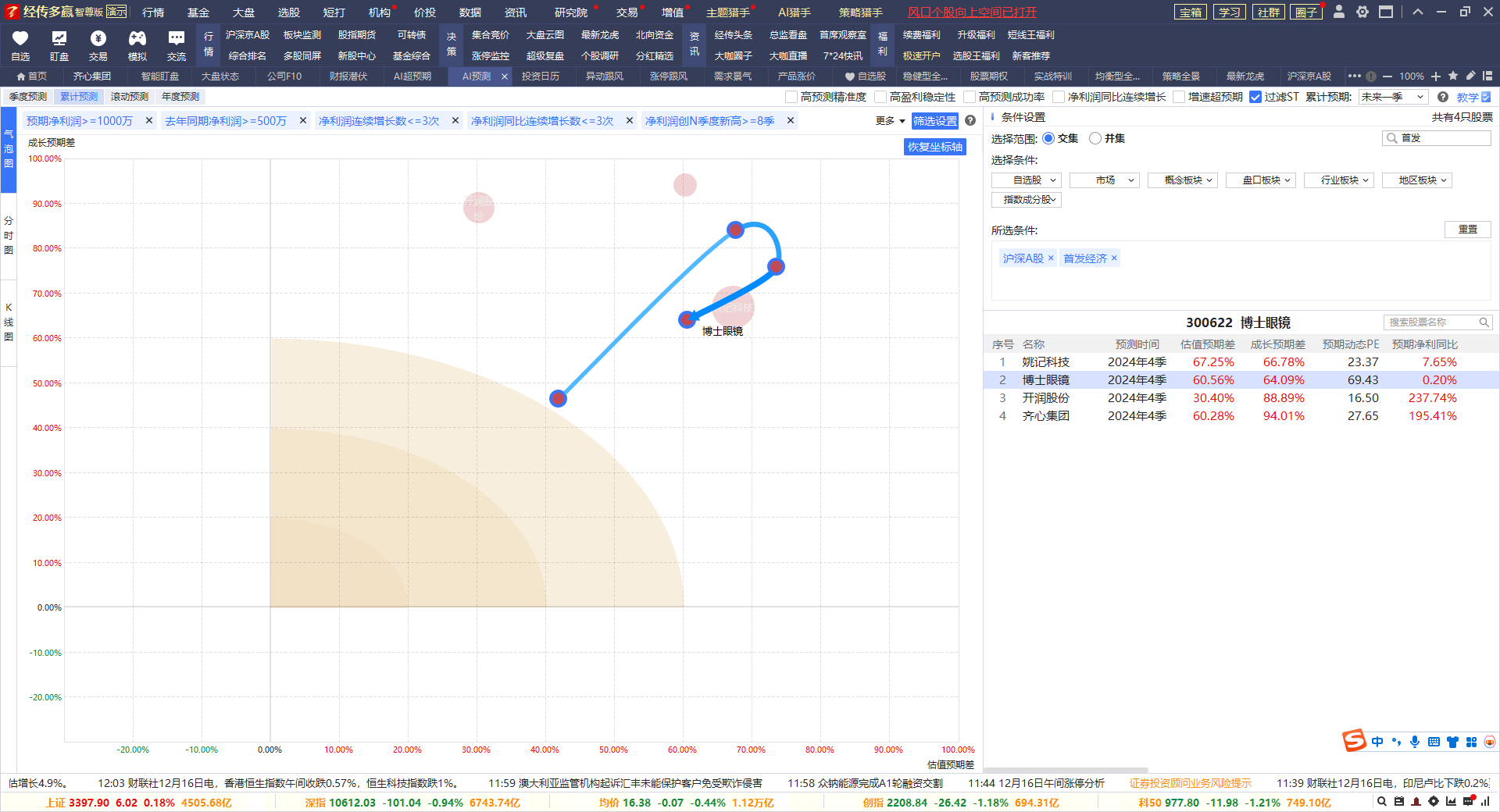 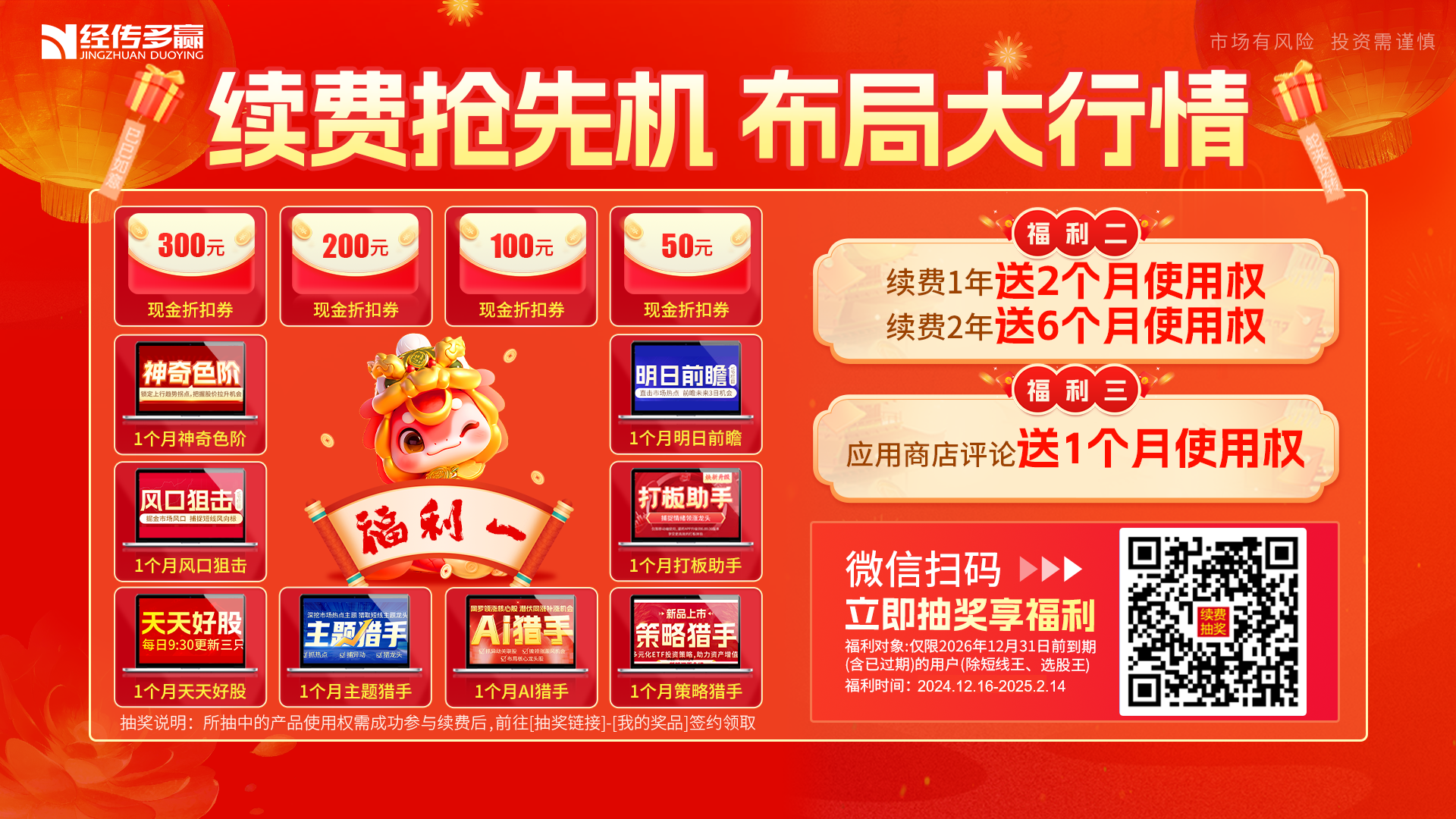 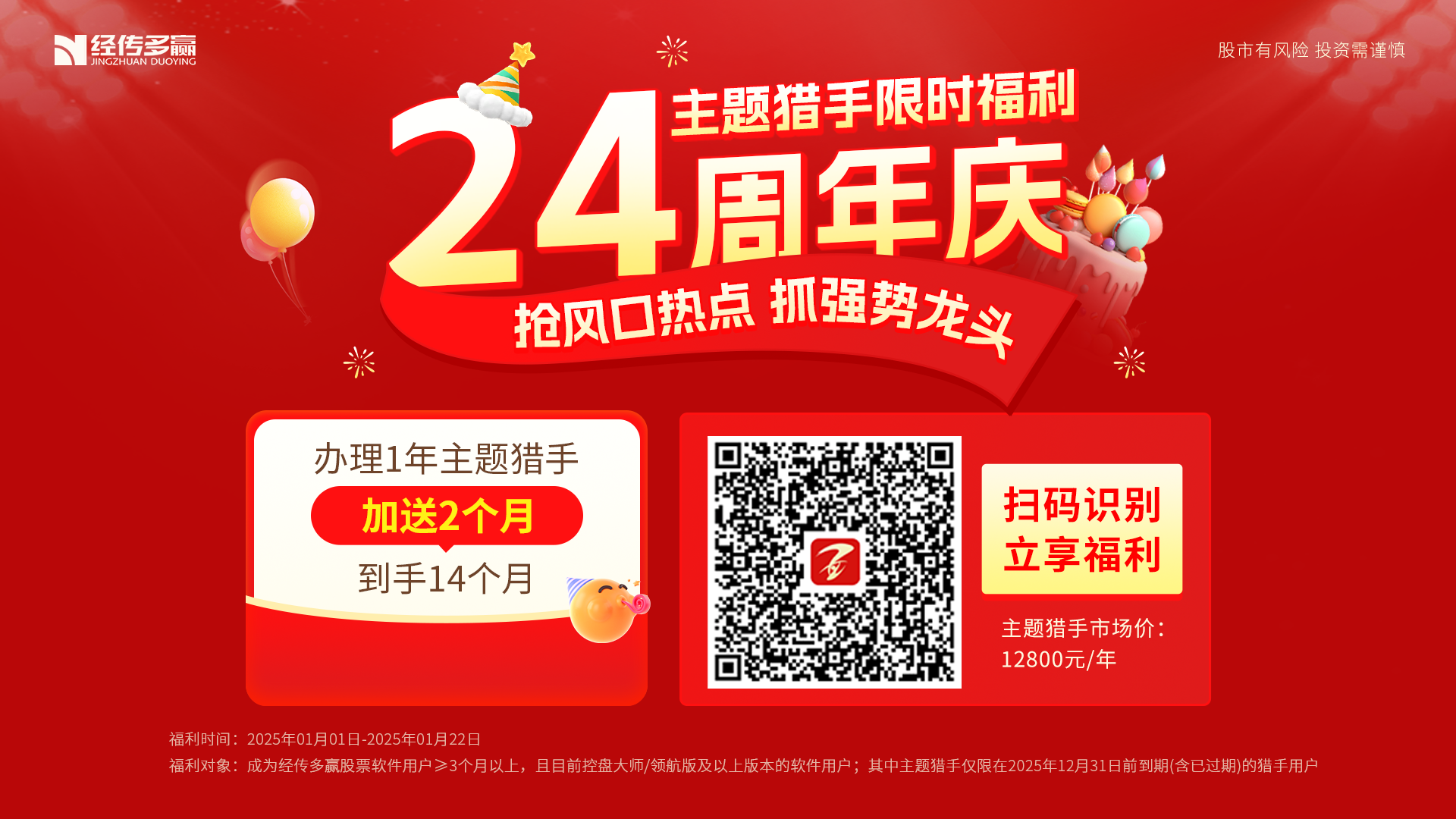